PHÒNG GIÁO DỤC –ĐÀO TẠO ĐẠI LỘC 
TRƯỜNG TIỂU HỌC ĐOÀN NGHIÊN
Kính chào quý thầy cô giáo về dự giờ . Chúc sức khoẻ và hạnh phúc !
MÔN: TIẾNG VIỆT
Bài: Cậu bé thông minh
Lớp : 1
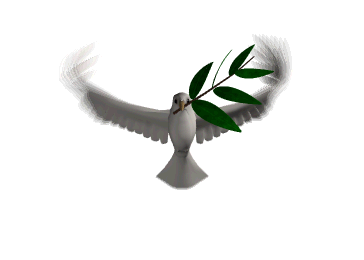 GV: Lê Thị Kim Vui
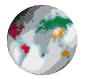 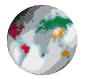 Năm học: 2021 -2022
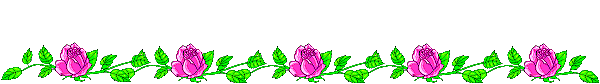 Thứ sáu ngày 29 tháng 4 năm 2022
Tiếng Việt:
Khởi động
Thứ sáu ngày 29 tháng 4 năm 2022
Tiếng Việt:
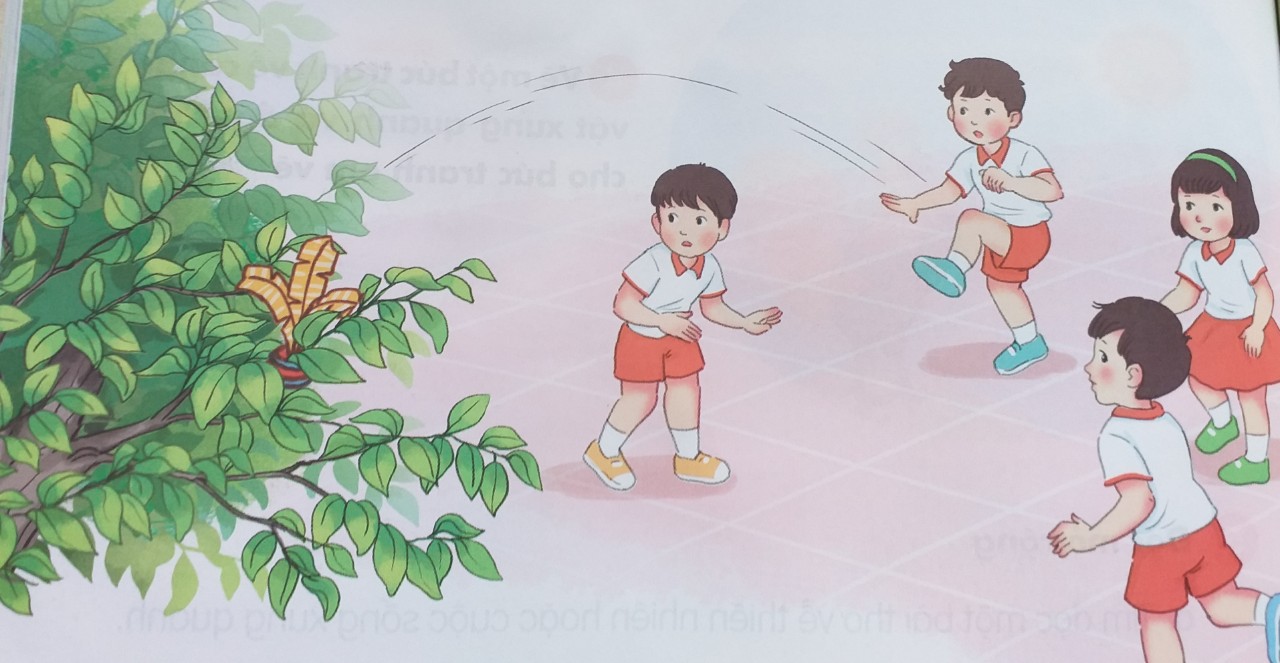 a/ Em thấy gì trong bức tranh?
b/ Chuyện gì xảy ra khi các bạn đang chơi đá cầu?
Thứ sáu ngày 29 tháng 4 năm 2022
Tiếng Việt:
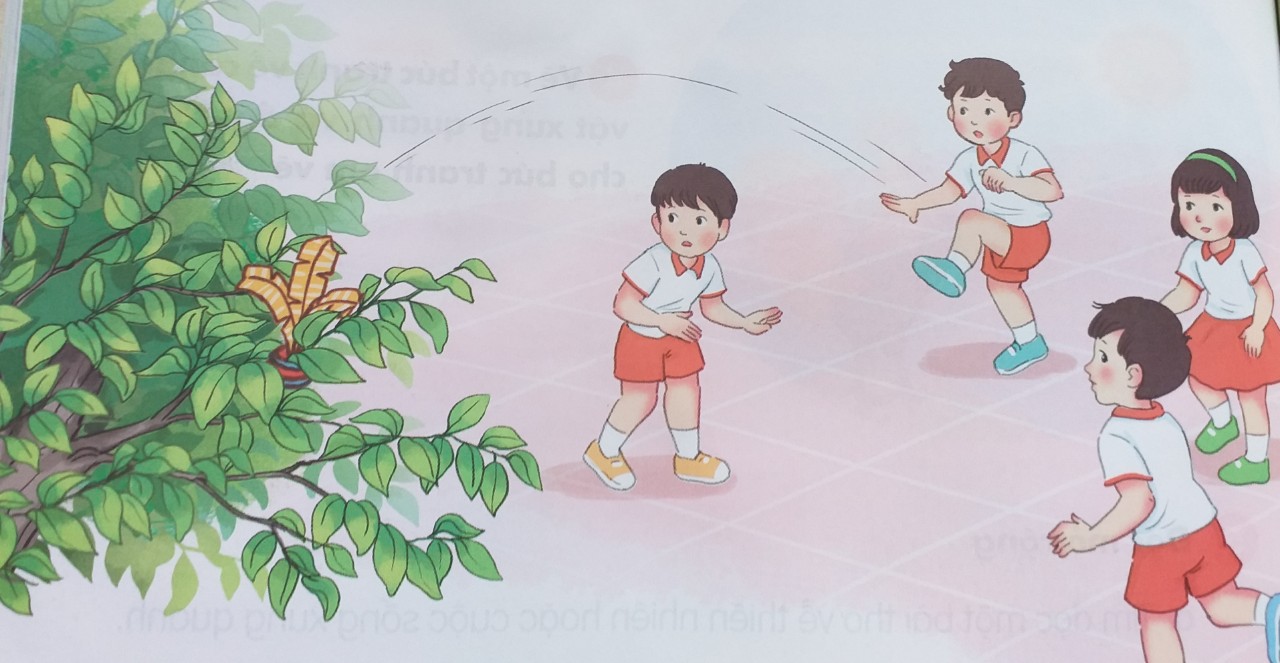 c/ Theo em các bạn cần làm gì để lấy được quả cầu?
Thứ sáu ngày 29 tháng 4 năm 2022
Tiếng Việt:
CẬU BÉ THÔNG MINH
SGK trang 144- 145
Thứ sáu ngày 29 tháng 4 năm 2022
Tiếng Việt:
CẬU BÉ THÔNG MINH
Một hôm, cậu bé Vinh đem một quả bưởi ra bãi cỏ làm bóng để cùng chơi với  các bạn. Đang chơi, bỗng quả bóng lăn xuống một cái hố gần đó. Cái hố hẹp và rất sâu nên không thể với tay lấy quả bóng lên được. Bọn trẻ nhìn xuống cái hố đầy nuối tiếc.
       Suy nghĩ một lát, cậu bé Vinh rủ bạn lấy chiếc nón, rồi múc nước đổ đầy hố. Các bạn không hiểu Vinh làm thế để làm gì. Lát sau, thấy Vinh cuối xuống cầm quả bóng lên. Các bạn nhìn Vinh trầm trồ thán phục.
       Cậu bé Vinh ngày ấy chính là Lương Thế Vinh. Về sau, ông trở thành nhà toán học xuất sắc của nước ta.
( Theo Vũ Ngọc Khánh)
1. Luyện đọc câu:
CẬU BÉ THÔNG MINH
Một hôm, cậu bé Vinh đem một quả bưởi ra bãi cỏ làm bóng để cùng chơi với  các bạn.  Đang chơi, bỗng quả bóng lăn xuống một cái hố gần đó.  Cái hố hẹp và rất sâu nên không thể với tay lấy quả bóng lên được. Bọn trẻ nhìn xuống cái hố đầy nuối tiếc.
       Suy nghĩ một lát, cậu bé Vinh rủ bạn đi mượn mấy chiếc nón, rồi múc nước đổ đầy hố. Các bạn không hiểu Vinh làm thế để làm gì.  Lát sau, thấy Vinh cúi xuống cầm quả bóng lên.  Các bạn nhìn Vinh trầm trồ thán phục.
       Cậu bé Vinh ngày ấy chính là Lương Thế Vinh. Về sau, ông trở thành nhà toán học xuất sắc của nước ta.
(1)
(2)
(3)
(4)
(5)
(6)
(7)
(8)
(10)
(9)
( Theo Vũ Ngọc Khánh)
Thứ sáu ngày 29 tháng 4 năm 2022
Tiếng Việt:
CẬU BÉ THÔNG MINH
Luyện đọc:
- nuối tiếc
- lát sau
- chiếc nón
- xuất sắc
1. Luyện đọc câu:
CẬU BÉ THÔNG MINH
Một hôm, cậu bé Vinh đem một quả bưởi ra bãi cỏ làm bóng để cùng chơi với các bạn.  Đang chơi, bỗng quả bóng lăn xuống một cái hố gần đó.  Cái hố hẹp và rất sâu nên không thể với tay lấy quả bóng lên được. Bọn trẻ nhìn xuống cái hố đầy nuối tiếc.
       Suy nghĩ một lát, cậu bé Vinh rủ bạn đi mượn mấy chiếc nón, rồi múc nước đổ đầy hố. Các bạn không hiểu Vinh làm thế để làm gì.  Lát sau, thấy Vinh cuối xuống cầm quả bóng lên.  Các bạn nhìn Vinh trầm trồ thán phục.
       Cậu bé Vinh ngày ấy chính là Lương Thế Vinh. Về sau, ông trở thành nhà toán học xuất sắc của nước ta.
( Theo Vũ Ngọc Khánh)
Thứ ba ngày 6 tháng 3 năm 2021
Tiếng Việt:
TIẾNG VỌNG CỦA NÚI
Luyện đọc câu khó:
Cái hố hẹp và rất sâu nên không thể với tay lấy quả bóng lên được.
Suy nghĩ một lát, cậu bé Vinh rủ bạn đi mượn mấy chiếc nón,
rồi múc nước đổ đầy hố.
GIẢI  LAO
2. Luyện đọc đoạn:
CẬU BÉ THÔNG MINH
Một hôm, cậu bé Vinh đem một quả bưởi ra bãi cỏ làm bóng để cùng chơi với các bạn.  Đang chơi, bỗng quả bóng lăn xuống một cái hố gần đó.  Cái hố hẹp và rất sâu nên không thể với tay lấy quả bóng lên được. Bọn trẻ nhìn xuống cái hố đầy nuối tiếc.
       Suy nghĩ một lát, cậu bé Vinh rủ bạn đi mượn mấy chiếc nón, rồi múc nước đổ đầy hố. Các bạn không hiểu Vinh làm thế để làm gì.  Lát sau, thấy Vinh cuối xuống cầm quả bóng lên.  Các bạn nhìn Vinh trầm trồ thán phục.
       Cậu bé Vinh ngày ấy chính là Lương Thế Vinh. Về sau, ông trở thành nhà toán học xuất sắc của nước ta.
( Theo Vũ Ngọc Khánh)
2. Luyện đọc đoạn:
CẬU BÉ THÔNG MINH
Một hôm, cậu bé Vinh đem một quả bưởi ra bãi cỏ làm bóng để cùng chơi với các bạn. Đang chơi, bỗng quả bóng lăn xuống một cái hố gần đó. Cái hố hẹp và rất sâu nên không thể với tay lấy quả bóng lên được. Bọn trẻ nhìn xuống cái hố đầy nuối tiếc.
nuối tiếc.
Suy nghĩ một lát, cậu bé Vinh rủ bạn đi mượn mấy chiếc nón, rồi múc nước đổ đầy hố. Các bạn không hiểu Vinh làm thế để làm gì.  Lát sau, thấy Vinh cuối xuống cầm quả bóng lên.  Các bạn nhìn Vinh trầm trồ thán phục.
Cậu bé Vinh ngày ấy chính là Lương Thế Vinh. Về sau, ông trở thành nhà toán học xuất sắc của nước ta.
( Theo Vũ Ngọc Khánh)
Thứ sáu ngày 29 tháng 4 năm 2022
Tiếng Việt:
CẬU BÉ THÔNG MINH
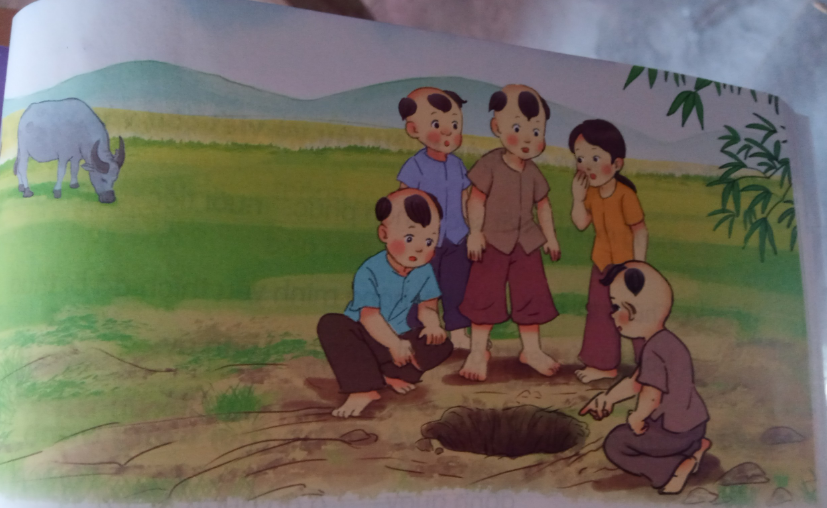 2. Luyện đọc đoạn:
CẬU BÉ THÔNG MINH
Một hôm, cậu bé Vinh đem một quả bưởi ra bãi cỏ làm bóng để cùng chơi với các bạn. Đang chơi, bỗng quả bóng lăn xuống một cái hố gần đó. Cái hố hẹp và rất sâu nên không thể với tay lấy quả bóng lên được. Bọn trẻ nhìn xuống cái hố đầy nuối tiếc.
nuối tiếc.
Suy nghĩ một lát, cậu bé Vinh rủ bạn đi mượn mấy chiếc nón, rồi múc nước đổ đầy hố. Các bạn không hiểu Vinh làm thế để làm gì.  Lát sau, thấy Vinh cuối xuống cầm quả bóng lên.  Các bạn nhìn Vinh trầm trồ thán phục.
thán phục
Cậu bé Vinh ngày ấy chính là Lương Thế Vinh. Về sau, ông trở thành nhà toán học xuất sắc của nước ta.
nhà toán học
2. Luyện đọc đoạn:
CẬU BÉ THÔNG MINH
Một hôm, cậu bé Vinh đem một quả bưởi ra bãi cỏ làm bóng để cùng chơi với các bạn. Đang chơi, bỗng quả bóng lăn xuống một cái hố gần đó. Cái hố hẹp và rất sâu nên không thể với tay lấy quả bóng lên được. Bọn trẻ nhìn xuống cái hố đầy nuối tiếc.
nuối tiếc.
Suy nghĩ một lát, cậu bé Vinh rủ bạn đi mượn mấy chiếc nón, rồi múc nước đổ đầy hố. Các bạn không hiểu Vinh làm thế để làm gì.  Lát sau, thấy Vinh cuối xuống cầm quả bóng lên.  Các bạn nhìn Vinh trầm trồ thán phục.
thán phục
Cậu bé Vinh ngày ấy chính là Lương Thế Vinh. Về sau, ông trở thành nhà toán học xuất sắc của nước ta.
nhà toán học
xuất sắc
( Theo Vũ Ngọc Khánh)
2. Luyện đọc đoạn:
CẬU BÉ THÔNG MINH
Một hôm, cậu bé Vinh đem một quả bưởi ra bãi cỏ làm bóng để cùng chơi với các bạn. Đang chơi, bỗng quả bóng lăn xuống một cái hố gần đó. Cái hố hẹp và rất sâu nên không thể với tay lấy quả bóng lên được. Bọn trẻ nhìn xuống cái hố đầy nuối tiếc.
nuối tiếc.
Suy nghĩ một lát, cậu bé Vinh rủ bạn đi mượn mấy chiếc nón, rồi múc nước đổ đầy hố. Các bạn không hiểu Vinh làm thế để làm gì.  Lát sau, thấy Vinh cuối xuống cầm quả bóng lên.  Các bạn nhìn Vinh trầm trồ thán phục.
thán phục
Cậu bé Vinh ngày ấy chính là Lương Thế Vinh. Về sau, ông trở thành nhà toán học xuất sắc của nước ta.
nhà toán học
xuất sắc
( Theo Vũ Ngọc Khánh)
2. Luyện đọc đoạn:
CẬU BÉ THÔNG MINH
Một hôm, cậu bé Vinh đem một quả bưởi ra bãi cỏ làm bóng để cùng chơi với các bạn.  Đang chơi, bỗng quả bóng lăn xuống một cái hố gần đó.  Cái hố hẹp và rất sâu nên không thể với tay lấy quả bóng lên được. Bọn trẻ nhìn xuống cái hố đầy nuối tiếc.
       Suy nghĩ một lát, cậu bé Vinh rủ bạn đi mượn mấy chiếc nón, rồi múc nước đổ đầy hố. Các bạn không hiểu Vinh làm thế để làm gì.  Lát sau, thấy Vinh cuối xuống cầm quả bóng lên.  Các bạn nhìn Vinh trầm trồ thán phục.
       Cậu bé Vinh ngày ấy chính là Lương Thế Vinh. Về sau, ông trở thành nhà toán học xuất sắc của nước ta.
( Theo Vũ Ngọc Khánh)
3. Luyện đọc toàn bài:
CẬU BÉ THÔNG MINH
Một hôm, cậu bé Vinh đem một quả bưởi ra bãi cỏ làm bóng để cùng chơi với các bạn.  Đang chơi, bỗng quả bóng lăn xuống một cái hố gần đó.  Cái hố hẹp và rất sâu nên không thể với tay lấy quả bóng lên được. Bọn trẻ nhìn xuống cái hố đầy nuối tiếc.
       Suy nghĩ một lát, cậu bé Vinh rủ bạn đi mượn mấy chiếc nón, rồi múc nước đổ đầy hố. Các bạn không hiểu Vinh làm thế để làm gì.  Lát sau, thấy Vinh cuối xuống cầm quả bóng lên.  Các bạn nhìn Vinh trầm trồ thán phục.
       Cậu bé Vinh ngày ấy chính là Lương Thế Vinh. Về sau, ông trở thành nhà toán học xuất sắc của nước ta.
( Theo Vũ Ngọc Khánh)
Thứ sáu ngày 29 tháng 4 năm 2022
Tiếng Việt:
CẬU BÉ THÔNG MINH
Củng cố– Dặn dò
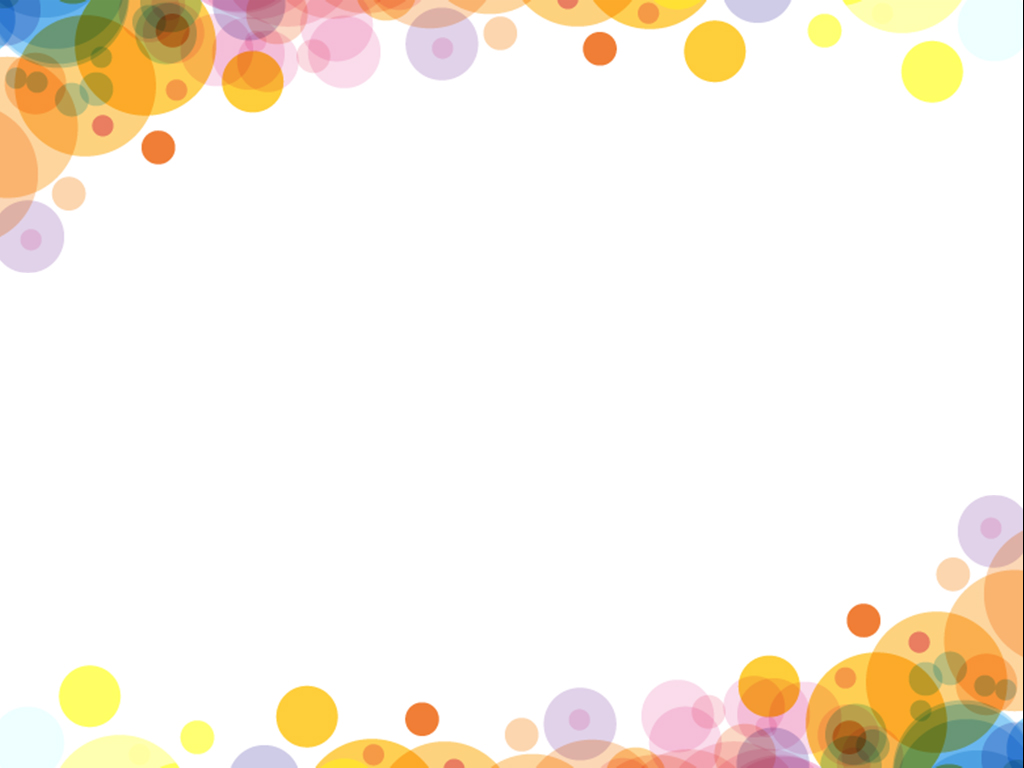 Kính chúc thầy cô giáo sức khỏe.
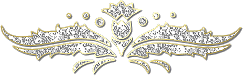 Thân ái chào tạm biệt!